ПОРТФОЛИО
Серебренников Роман Сергеевич

Тренер-преподаватель
МБОУ ДО «ДЮСШ «Лидер»
г.Кунгур

2020г.
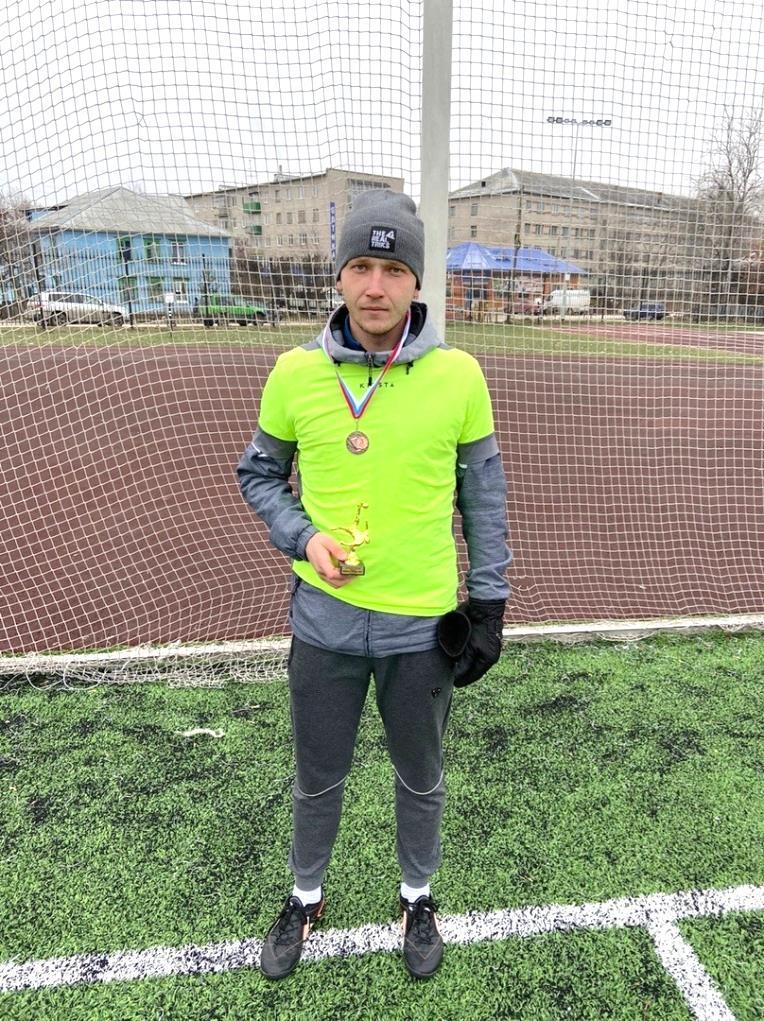 СОДЕРЖАНИЕ

Визитная карточка
Документы об образовании
Самообразование и повышение квалификации
Самоанализ
Работа с родителями
Проектная деятельность
Результативность  деятельности и достижения учащихся
Личные достижения
Фотоматериалы
Визитная карточка

Дата рождения: 19.11.1990г.
Образование: среднее профессиональное, ГБПОУ «Кунгурский центр образования №1» г.Кунгура (2019г.)
Специальность: физическое воспитание
Квалификация: учитель физической культуры
Должность: тренер-преподаватель МБОУ ДО «ДЮСШ «Лидер»
Педагогический стаж: 8 лет
Стаж в должности: 8 лет
Квалификационная категория: соответствие занимаемой должности «тренер-преподаватель»
Документ об образовании
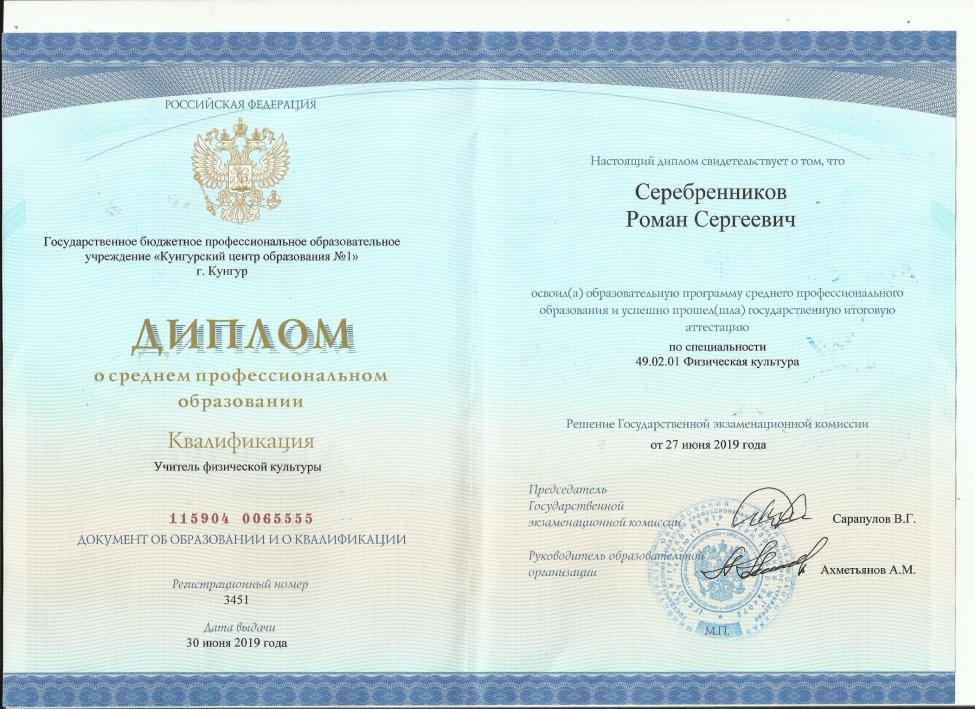 Самообразование
Поиск (в интернете, литературе) и самостоятельное изучение новых нормативно-правовых документов и методической литературы в области спорта (футбол)
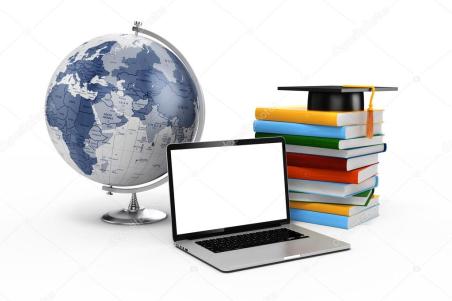 Консультации, обмен опытом с педагогами-коллегами на методических объединениях, сайтах, посредством электронной почты, при личном сообщении.
Участие в научно-практических конференциях, семинарах, семинарах-практикумах, заседаниях круглых столов по спортивным дисциплинам.
Посещение мастер-классов, открытых занятий коллег.
Повышение квалификации
Прошел курсы повышения квалификации: 
"Оказание первой доврачебной помощи"(2019г.),
 «Современные требования к системе подготовки футболистов». Присвоена квалификация "Тренер-преподаватель детско-юношеских команд Пермского края"(2017, 2019гг.), 
"Организационно-содержательные аспекты деятельности специалистов и педагогов дополнительного образования, работающих с детьми с ОВЗ и детьми-инвалидами"(2018г.),
"Оказание первой помощи в экстремальной ситуации" (2017г.).
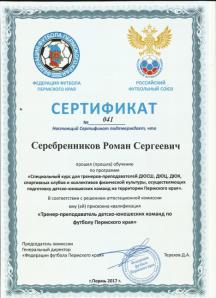 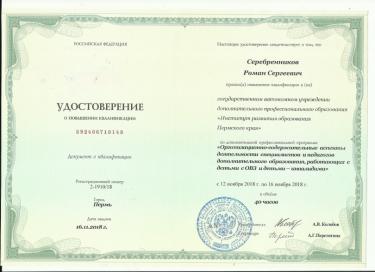 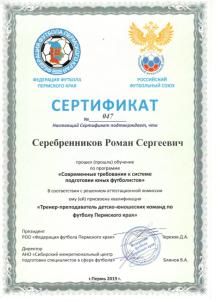 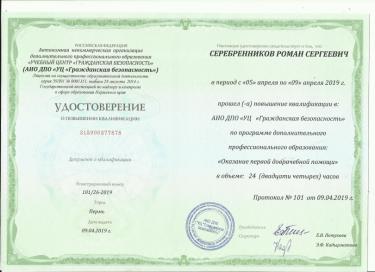 Самоанализ
В 2018 году аттестован на соответствие занимаемой должности тренера-преподавателя (Приказ №01-03/148-ОД от 01.11.2018)
	Образование – среднее профессиональное. Окончил Государственное бюджетное профессиональное образовательное учреждение «Кунгурский центр образования №1» г.Кунгура (2019г.). Квалификация «учитель физической культуры».
	В настоящее время работаю по дополнительной общеобразовательной программе предпрофессиональной подготовки вида спорта «футбол» с  тренировочными группами базового  и углубленного уровня развития (ТГ-2; ТГ-3; ТГ-5).
	На сегодняшний день имею часовую нагрузку 33 недельных часа с наполняемостью групп в количестве 53 человек учащихся.
	Динамика освоения учебной программы обучающимися за последние пять лет составляет более 93 %.
Самоанализ
Моя методическая тема, над которой я работаю с 2015 года, называется «Организация учебно-тренировочного процесса в футболе».
	Цель моей тренерской деятельности: научить детей работать над собой; воспитывать ответственных, трудолюбивых, целеустремлённых спортсменов; подготовить всесторонне развитых футболистов.
	Основные формы своей работы как  тренера-преподавателя  считаю: учебно-тренировочные занятия, беседы, консультации, игры, соревнования и конкурсы, субботники и трудовые акции, проводимые с учетом возрастных особенностей детей при взаимосвязи процессов воспитания, развития и оздоровления, воспитательной и познавательной деятельности.
	Принципы моей работы:
1.Уважать личность каждого воспитанника.
2. Организовать активный тренировочный процесс.
3. Работать в тесном сотрудничестве с родителями учащихся
Самоанализ
Владею современными образовательными технологиями и методиками, эффективно применяю их в практической деятельности:
- Здоровьесберегающие технологии использую для выстраивания и совершенствования процесса тренировки, соответствующего возрастным особенностям учащихся (авторы Железняк Ю.Д,, Чачин А.В.)
Технологии личностно-ориентированного и развивающего обучения применяю для развития возможностей самосовершенствования учащихся (автор Якиманская И.С.)
Технологии в футболе использую для создания игровых ситуаций при распределении ролей между нападающими и защитником (автор Ведаско Х.)
Повышаю качество образования, используя на занятиях спортивные игры и задания, рекомендованные ведущими тренерами, педагогами и специалистами по футболу	


Являюсь одним из авторов дополнительных общеобразовательных программ:
- дополнительной предпрофессиональной программы по футболу  для лиц в возрасте с 9 до 18 лет (2019г.);
- дополнительной предпрофессиональной программы по футболу  для лиц в возрасте с 9 до 18 лет (2016г.).
Самоанализ
Принимаю участие в реализации проекта «Физкультура нас объединяет», направленного на создание условий для формирования ценностного отношения детей к семье с помощью образовательной системы дополнительного образования.
	В рамках проекта проводятся спортивно-массовые мероприятия с детьми и родителями, такие как «Папа, мама, я – спортивная семья», «Папа, мама, я – ГТО сдает семья», «Семейные старты» и другие.
	В рамках проекта работаю в качестве судьи соревнований:
 - «Папа, мама, я – эстафетная семья» (соревнования среди семей дошкольников); 
«Семейные старты» (соревнования среди семей учащихся ДЮСШ);
 «Папа, мама, я – спортивная семья» (соревнования среди учащихся школ города).
Самоанализ
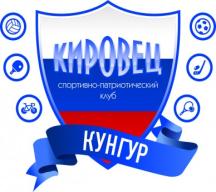 Принимаю участие в реализации проекта «Спортивный клуб  - «Кировец»
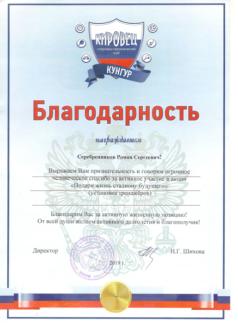 Установка полосы препятствий на школьного стадионе и проведение ремонтных работ

Участие в акции «Подари жизнь стадиону будущего» (установка тренажеров)
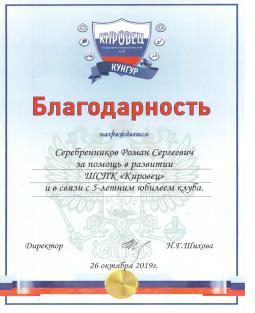 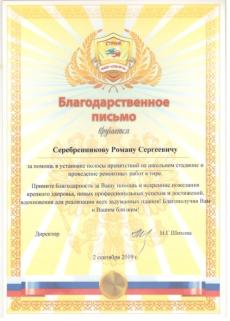 На страничке в ВК: Спортивный Клуб "Кировец"

21 декабря ребята футбольная команда шк. №13 приняли участие во втором Всероссийском этапе по мини-футболу среди общеобразовательных школ Пермского края в г. Очер и заняли почетное 2 место!!!!
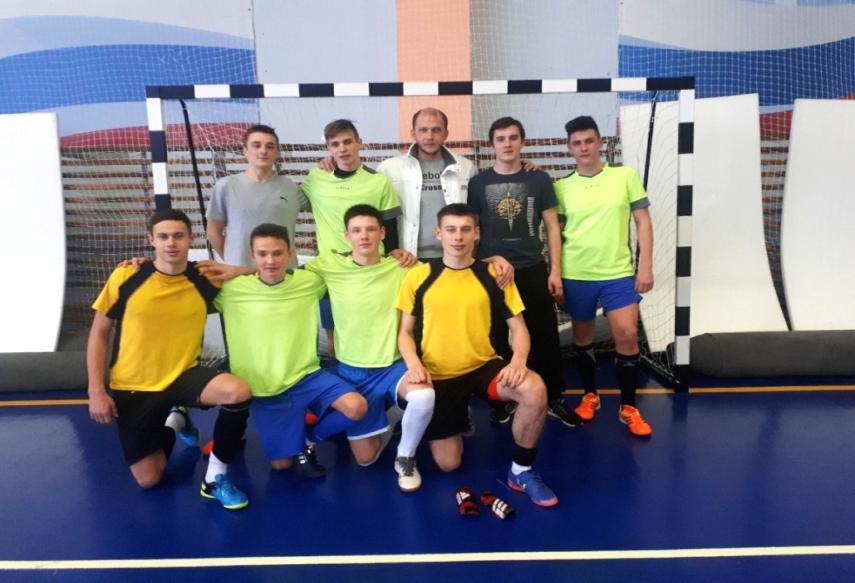 Самоанализ
Вношу личный вклад в повышение качества образования на основе совершенствования методов обучения и воспитания:

Обобщил свой опыт и провел:
 Открытое занятие  городского уровня (07.10.2019);
Мастер-класс   на тему «Футбол – любимая игра» в рамках Дня открытых дверей в ДЮСШ (01.03.2019г.).

Разработал консультацию по теме «Профилактика кризисных состояний детей и подростков» (12.2019)

Опубликовал авторский материал в интернет-проекте «Копилка уроков – сайт для учителей» (21.09.2015)

Выступил на педагогическом совете с докладом на тему: «Подготовка учащихся к сдаче норм ГТО через дополнительное образование» (17.12.2015)

Принял участие в дистанционном педагогическом конкурсе «Всероссийский фестиваль методических разработок» (2016)

Мой опыт был транслирован средствами массовой информации на телеканале «Кунгур ТВ» и в кунгурской газете «Искра» № 97 (16318) (от 04.09.2018г. )

Привлекаюсь к судейству городских соревнований по футболу среди школьников в зачет Спартакиады (2015,2016,2017,2018,2019,2020)
Работа с родителями
Работа с родителями
Достижения детей
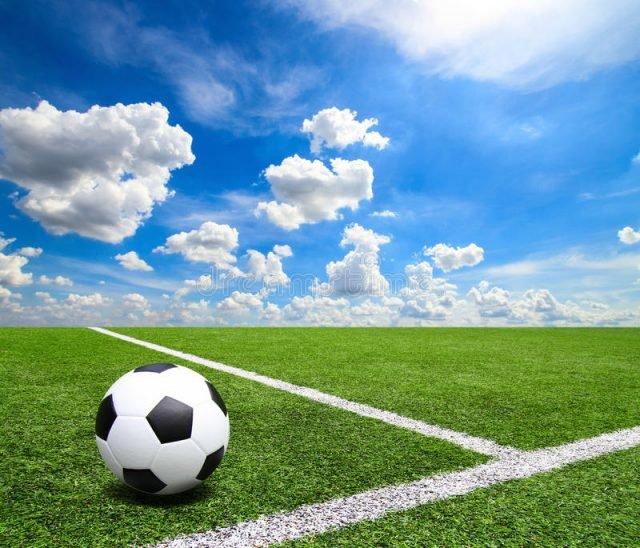 Фото-галерея
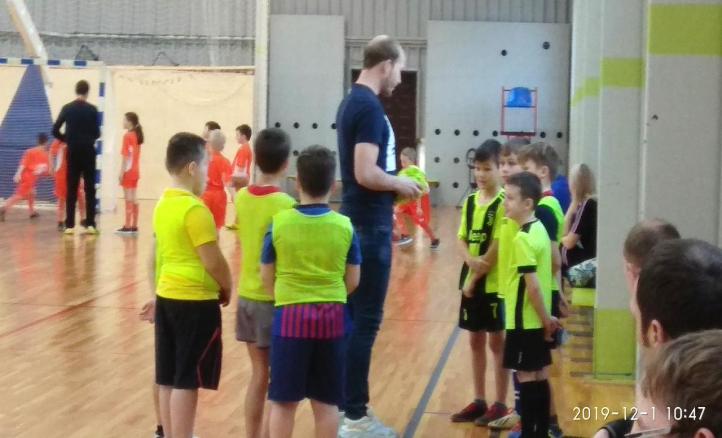 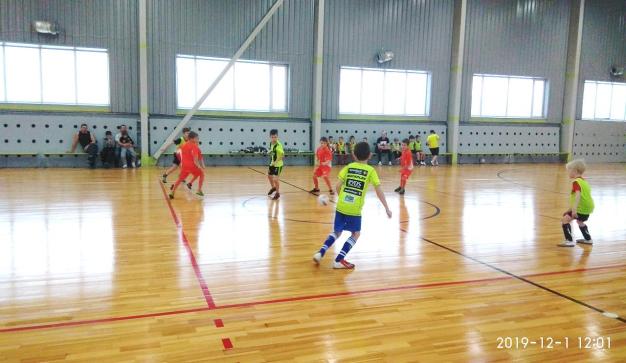 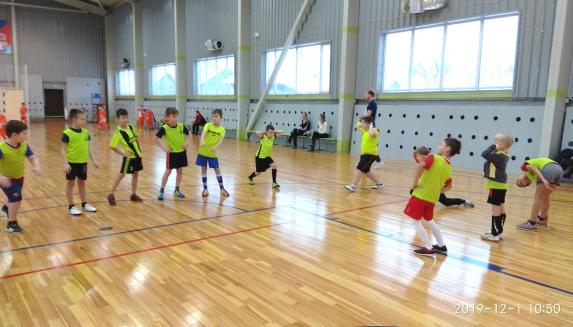 Проведение
мастер-класса. 
01 марта 2019г.
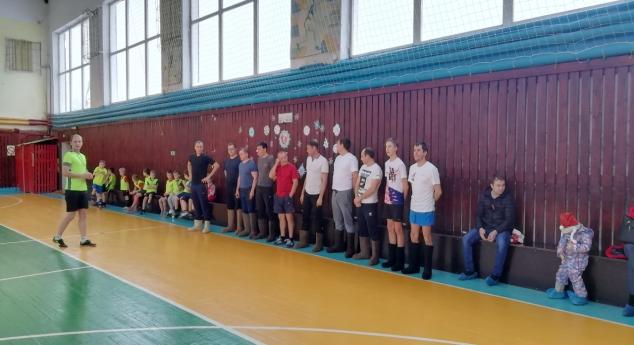 В декабре 2019 года организовал и провел совместное с родителями спортивно-развлекательное мероприятие «Новогодний футбол», в котором приняло участие 36 человек: дети, папы и мамы.
	Условием участия в турнире «Новогодний футбол»  была единая форма одежды: дети – в спортивном костюме и спортивной обуви, папы- в спортивных костюмах и валенках. Мамы хозяйничали за столом, накрывали стол для чаепития и проводили культурно-развлекательную программу во второй части мероприятия. Мероприятие понравилось всем: детям, которые могли проявить все  свои спортивные  умения перед родителями, и родителям, которые должны были показать пример детям. А играть в футбол  в валенках в спортивном зале – это не легко, но очень весело!
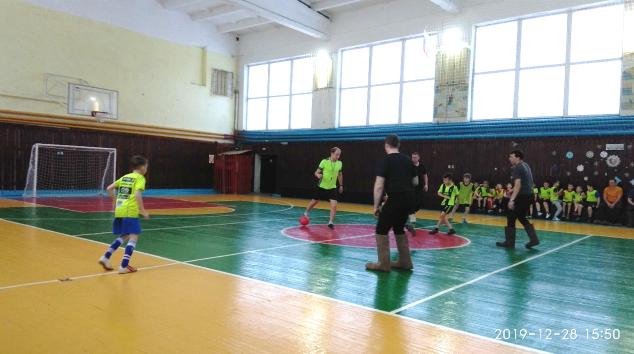 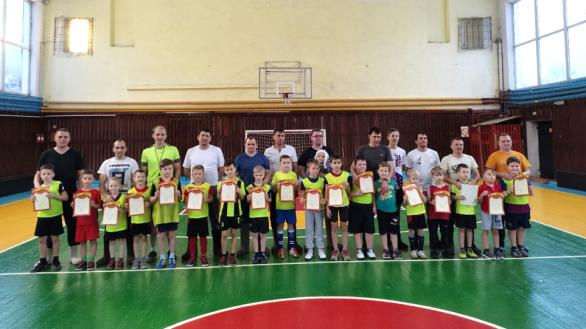 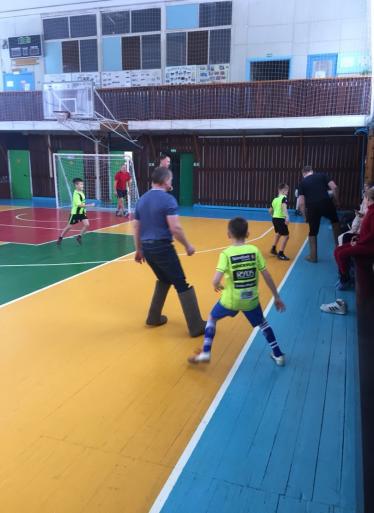 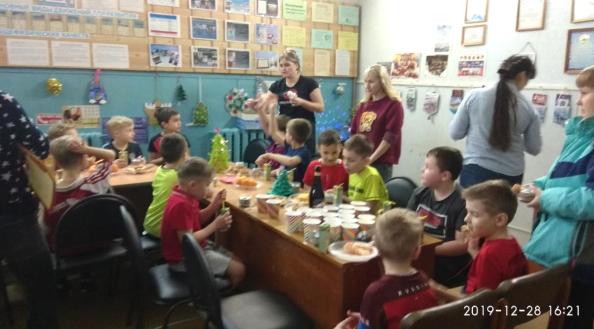 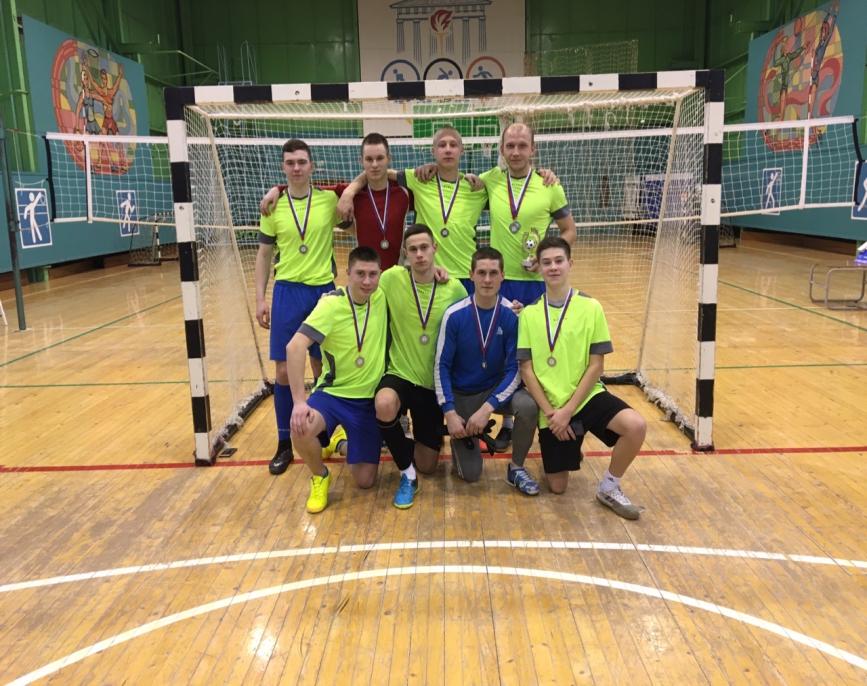 2 место. Межрайоный турнир по мини-футболу. Роман Сергеевич - лучший защитник турнира. 01.2020
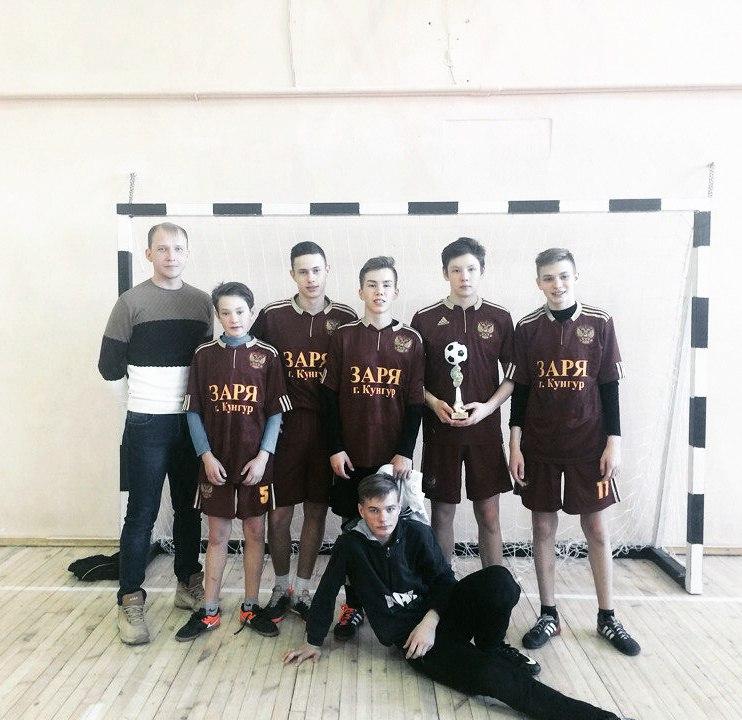 «Рождественский турнир» 1 место, 13 января 2018г.
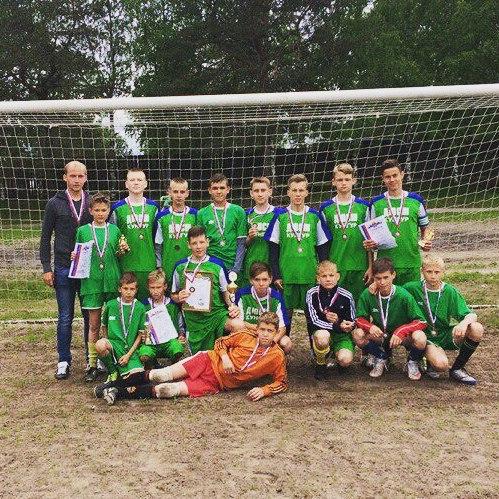 Июль 2017г. Красновишерск. Финал Пермского края. 
Не смотря на то что мы моложе всех, 
мы заняли 3 место.
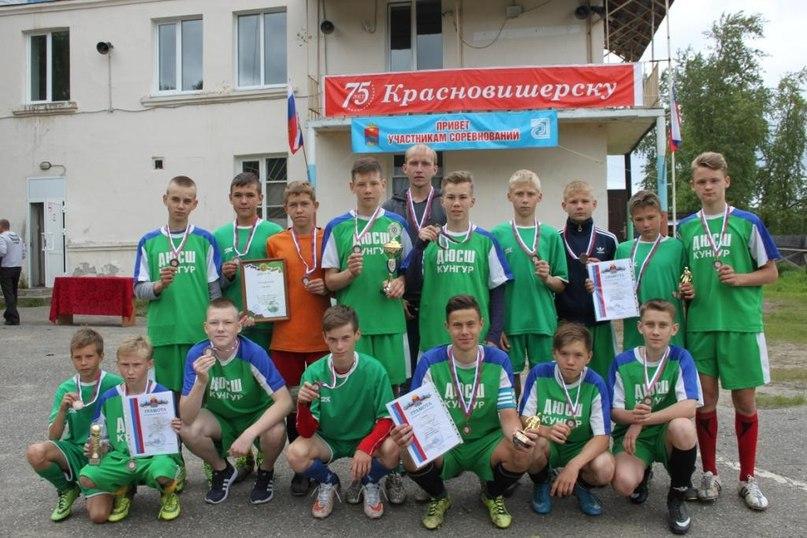 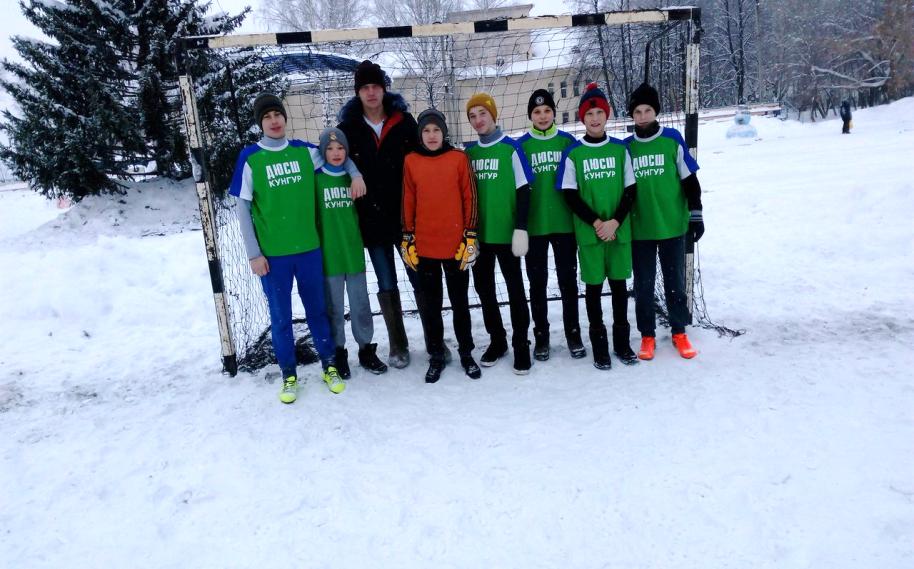 «Рождественский турнир» ,п. Куеда, 3 место. Январь 2017г.
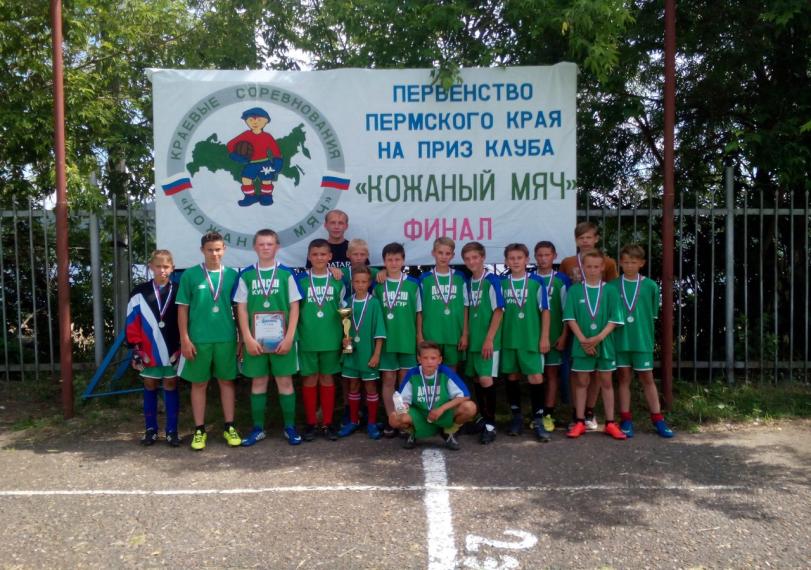 Финал, Первенство Пермского края, 2 место. 
Июнь 2016г.
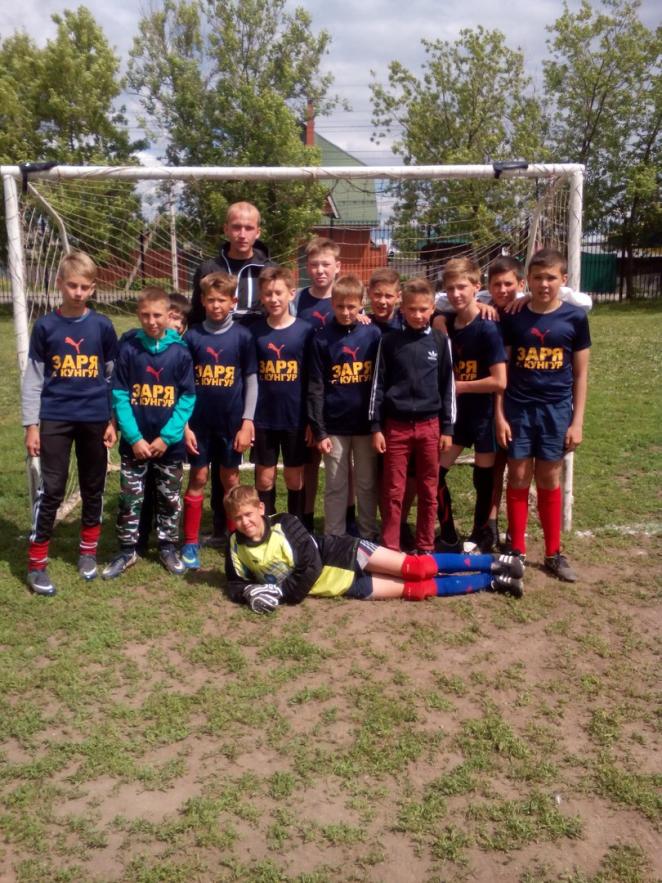 Турнир «Двор без наркотиков», чемпионы 2016г.
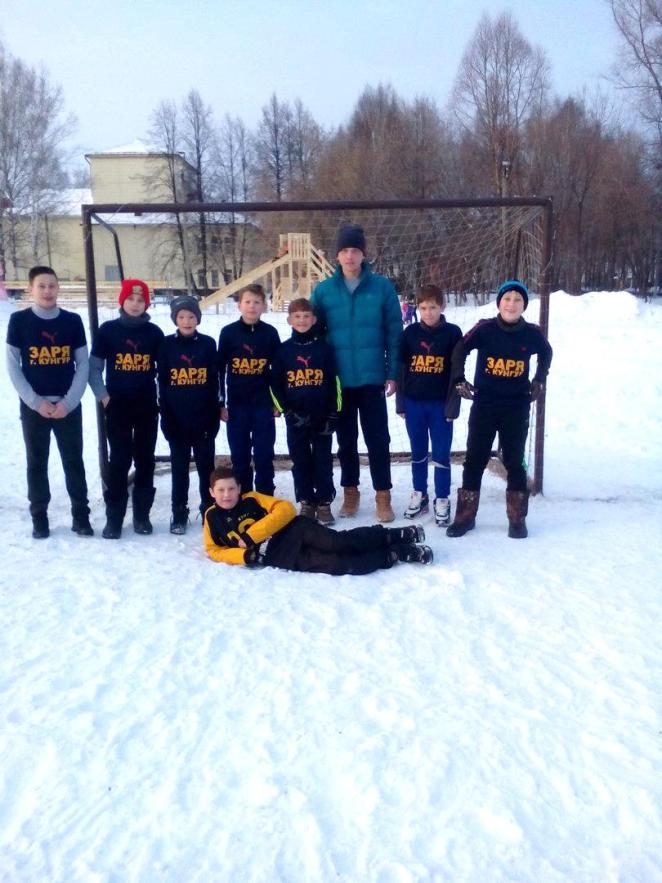 «Рождественский турнир» Куеда, 2 место. 2017г.
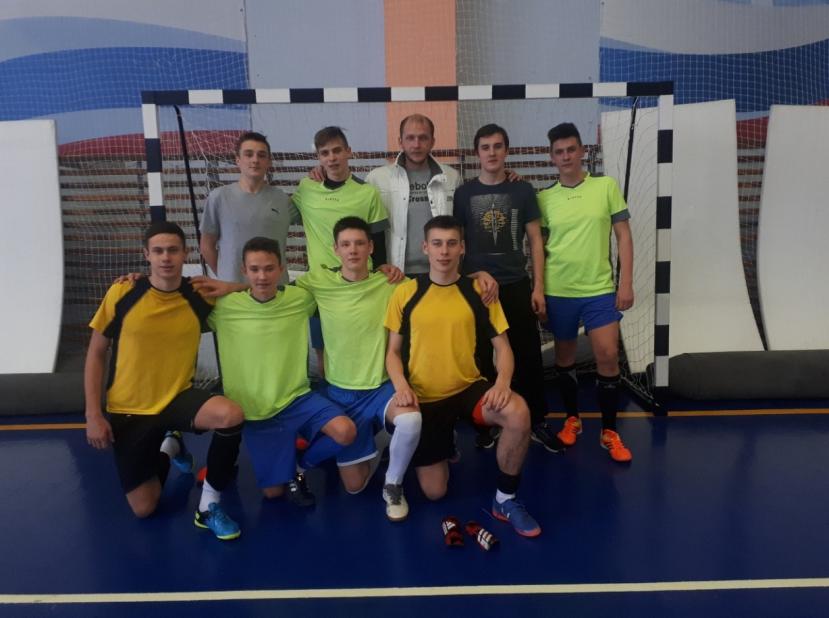 Первенство Пермского края среди общеобразовательных школ в г. Очер. МАОУ СОШ №10 - первое место (едут защищать честь школы в г. Нижний Новгород), МАОУ СОШ №13 заняла второе место. Состав команд – учащиеся отделения «футбол» тренера-преподавателя Серебренникова Р.С.
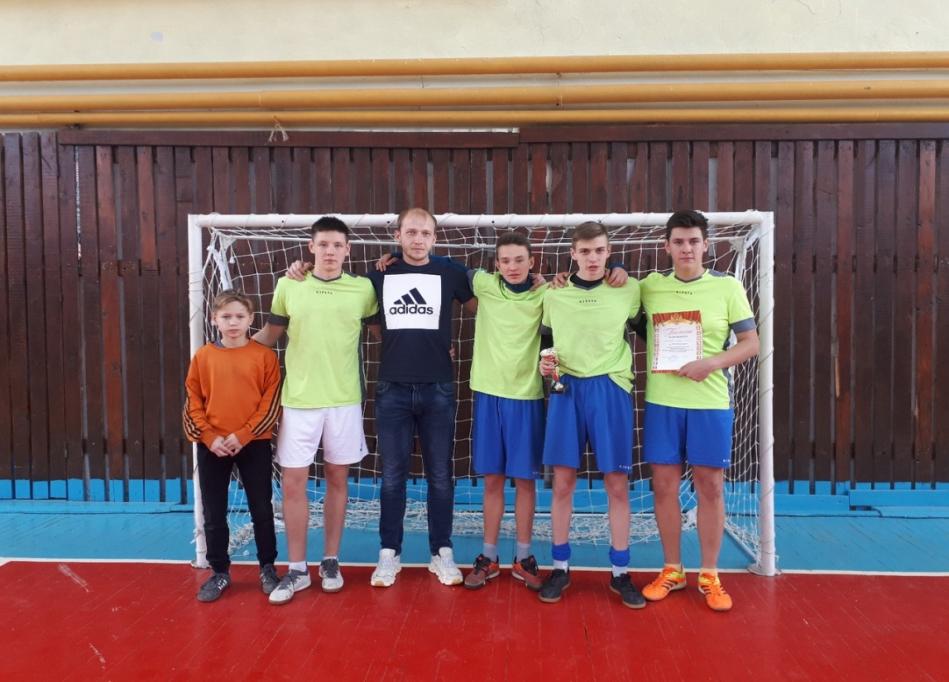 МАОУ СОШ №13 - 3 место, в Первенстве школ города по футболу. (октябрь 2019).
 В составе команды учащиеся отделения «футбол» тренера-преподавателя Серебренникова Р.С.
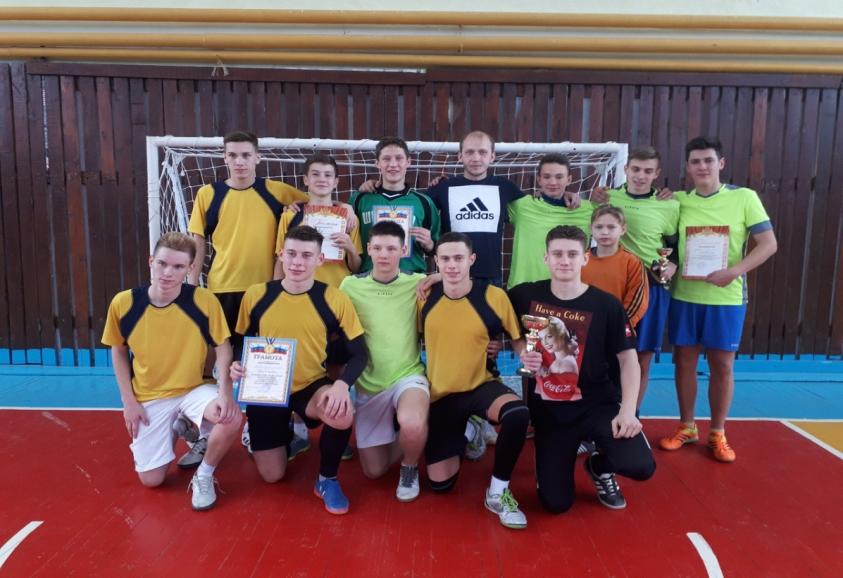 Подопечные мои мужики, 
1 место (школа 10) и 3 место (школа 13) в Первенстве школ города по мини-футболу, октябрь 2019г.
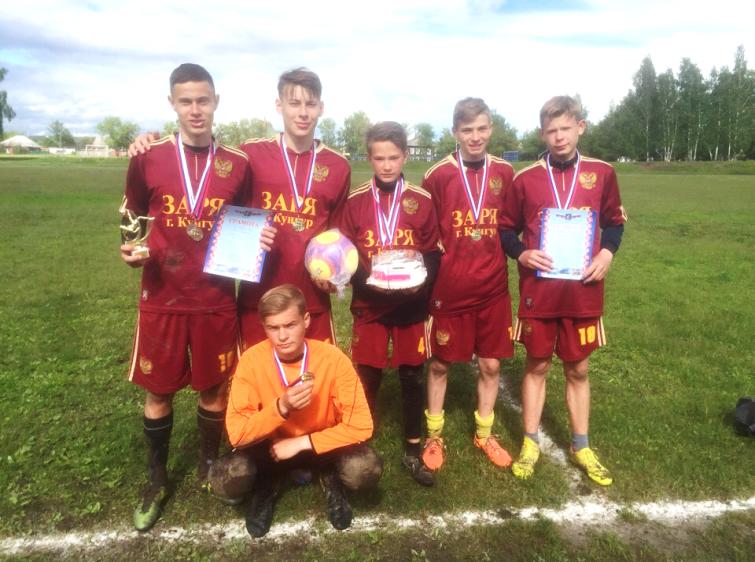 1 место. Турнир " Двор без наркотиков«, 2018г.
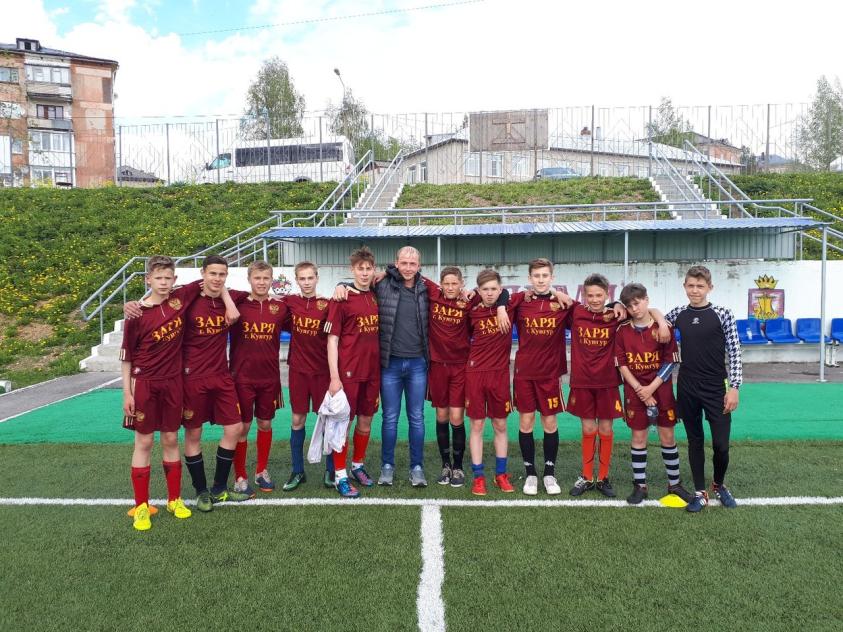 Отборочный турнир Первенства Пермского края по футболу. Июнь 2018г.
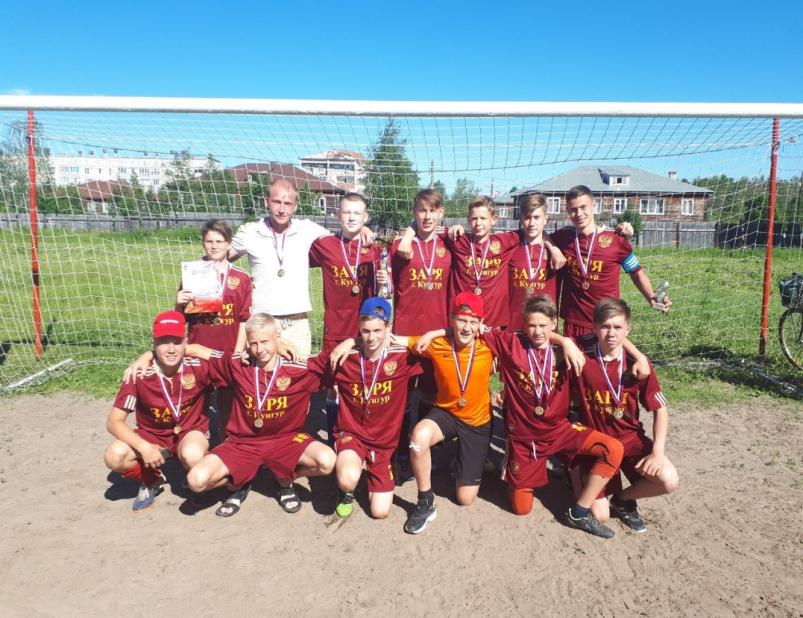 Чемпионы Пермского края июль 2018г.
18-27августа 2018г. 
Будем представлять Пермский край в г.Волгограде.
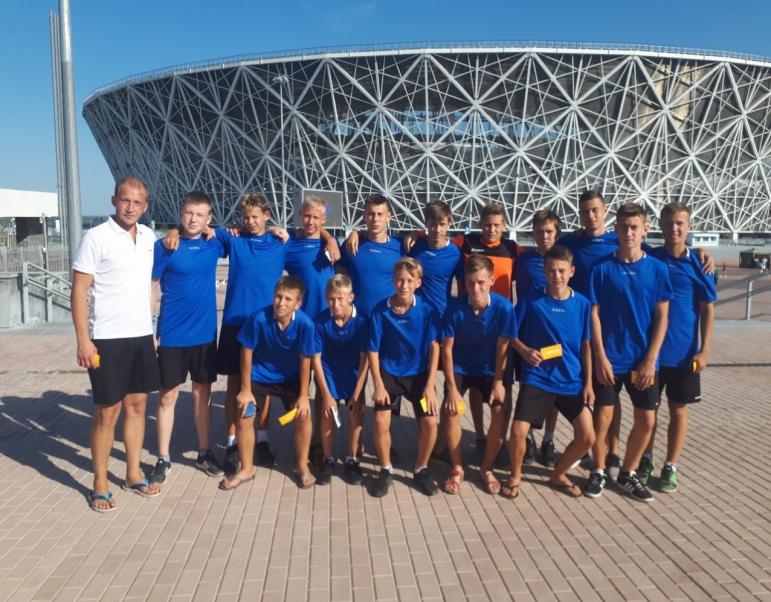 Сборная команда города Кунгура – участники Всероссийских соревнований по футболу на приз «Кожаный мяч». г.Волгоград, 08.2018г. Тренер команды Серебренников Р.С.
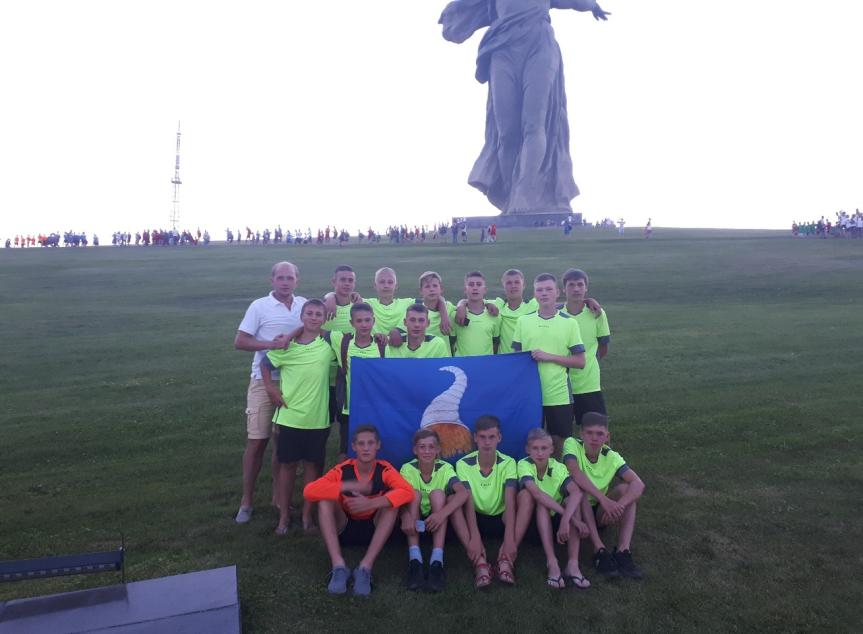 Работа с детьми в период лагеря дневного пребывания
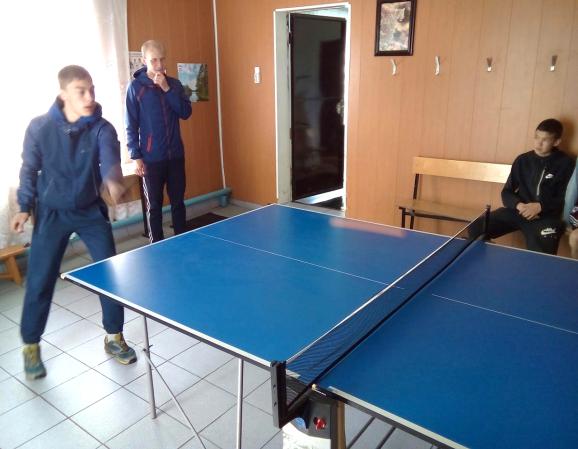 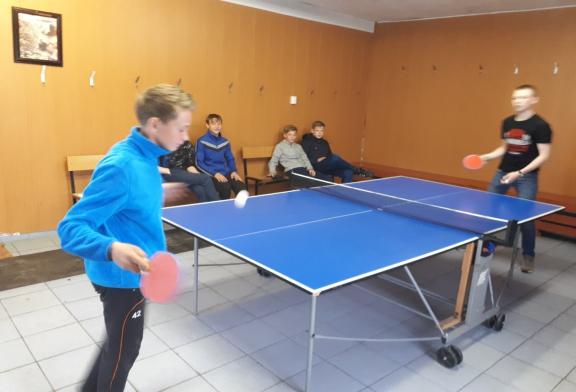 Работа с детьми в период лагеря дневного пребывания
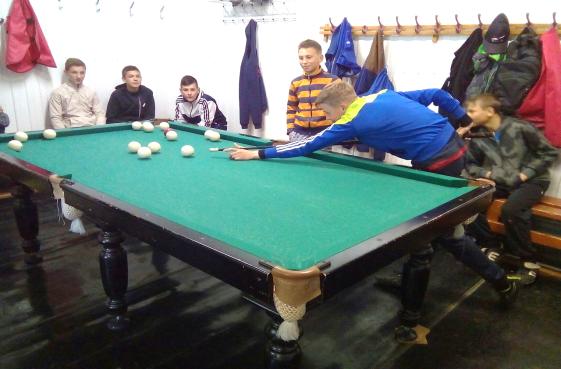 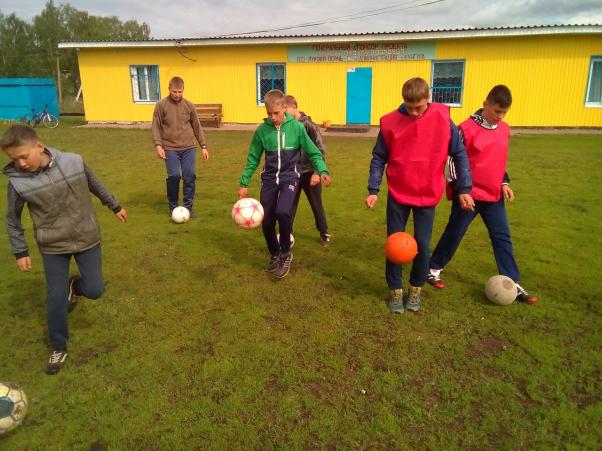 Работа с детьми в период лагеря дневного пребывания
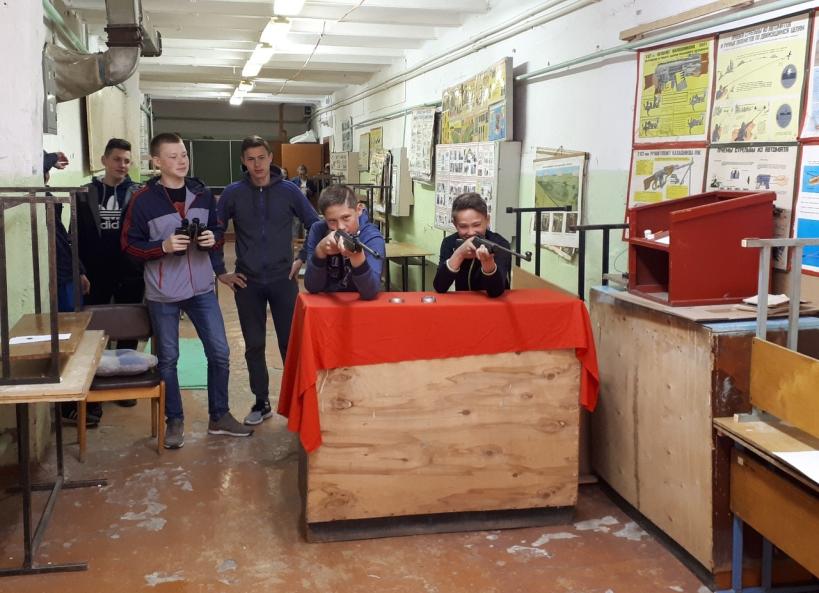 Личные достижения
Сам занимался футболом с 8 лет. 
Отстаивал честь школы №13 в составе команды «Заря» пос. Кирова
(Тренер-преподаватель Ташкинов Александр Иванович)
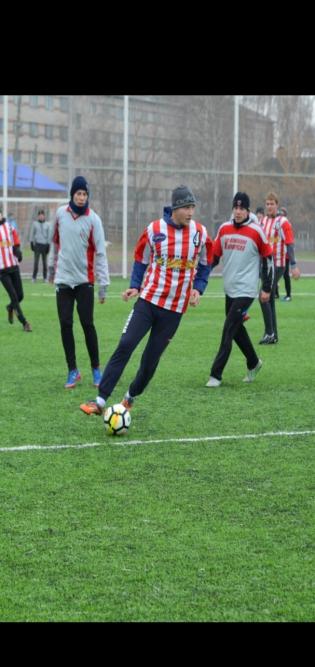 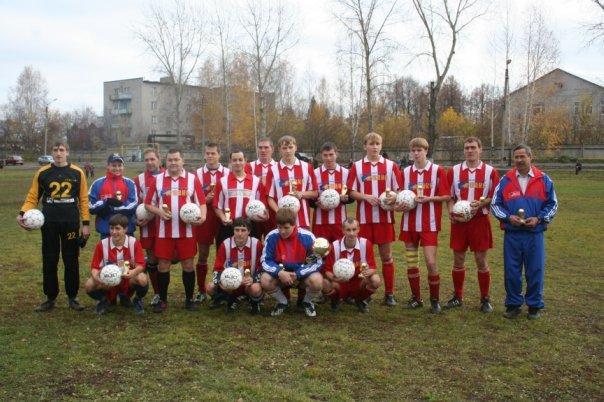 Обладатели Кубка  и чемпионы города Кунгура в составе команды «Заря», 2016г.
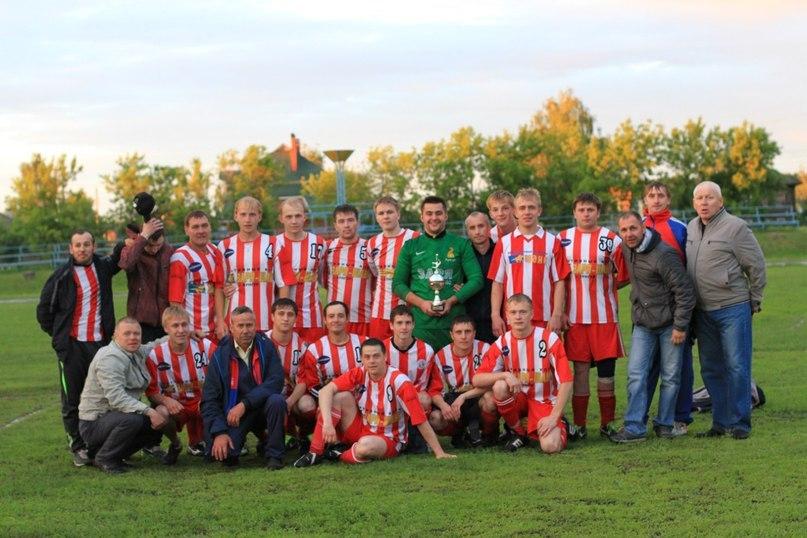 Обладатели кубка города Кунгура в составе команды «Заря»,  2015г.
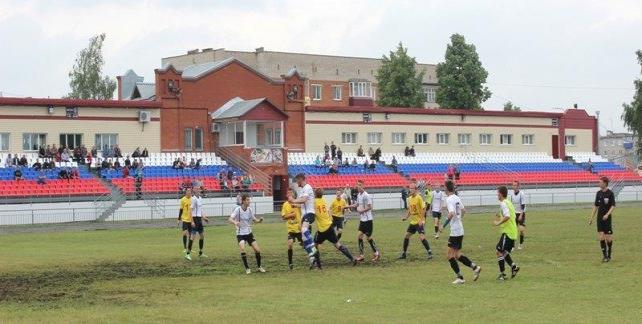 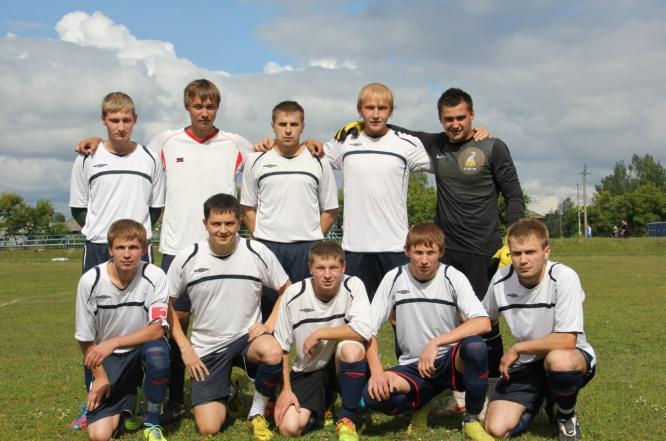 Кунгур-Краснокамск 2:0. Серебренников Р.С. в составе сборной команды г. Кунгура. Июнь 2015.
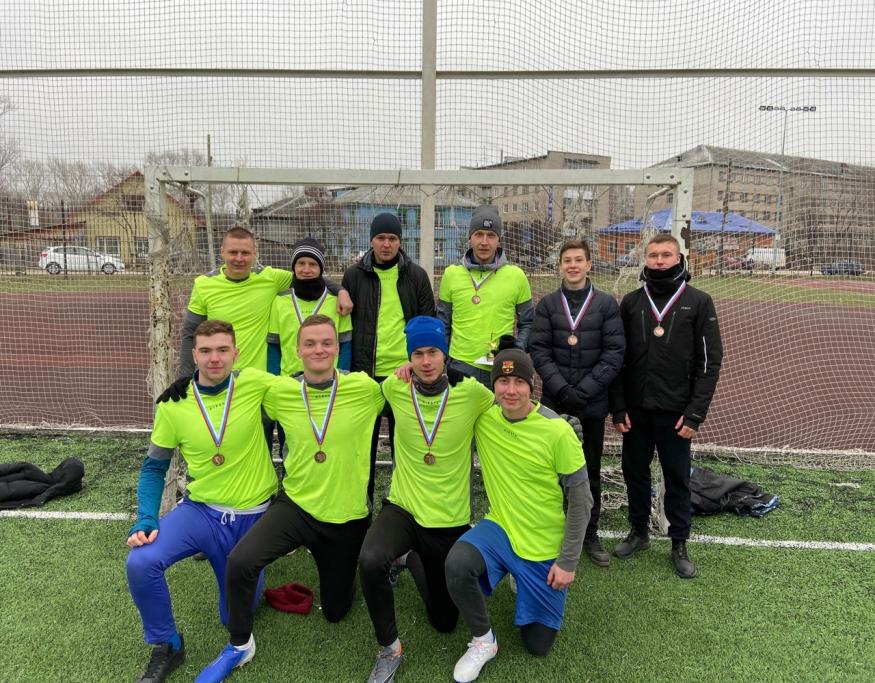 3 место в Кубке города Кунгура 7×7 в составе команды «Заря – Лидер». (ноябрь 2019)
Участие в празднике лыжного спорта 
имени Людмилы Жадаевой, 01.02. 2020г.
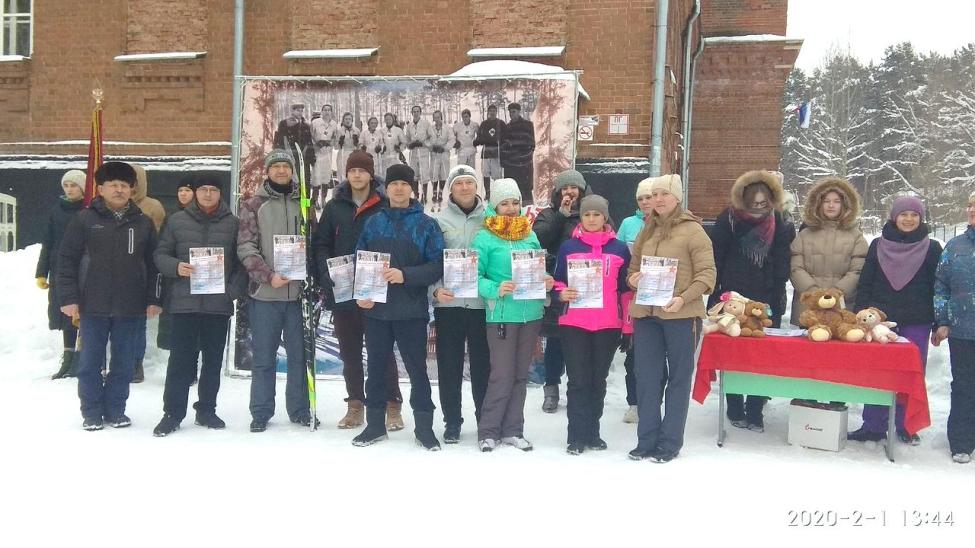 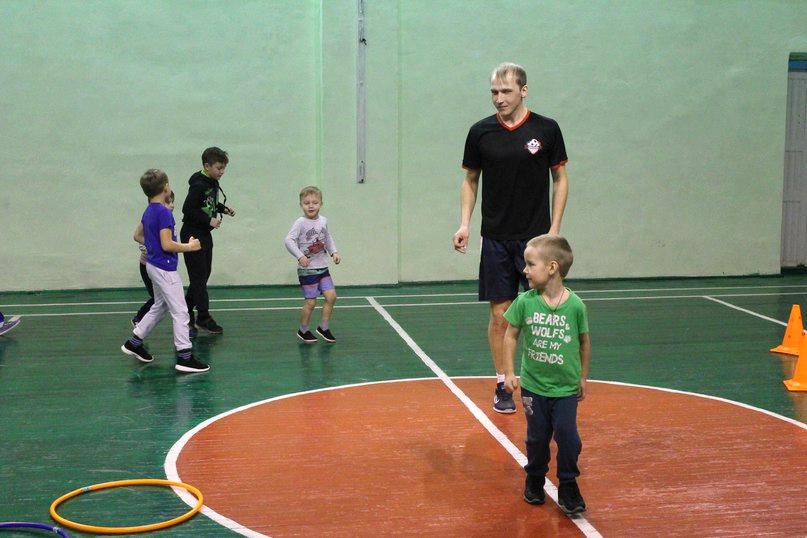 Вот оно – НОВОЕ ПОКОЛЕНИЕ!
Мой  день рождения. Всем спасибо огромное за поздравление  и деткам, и родителям, было неожиданно и клево!
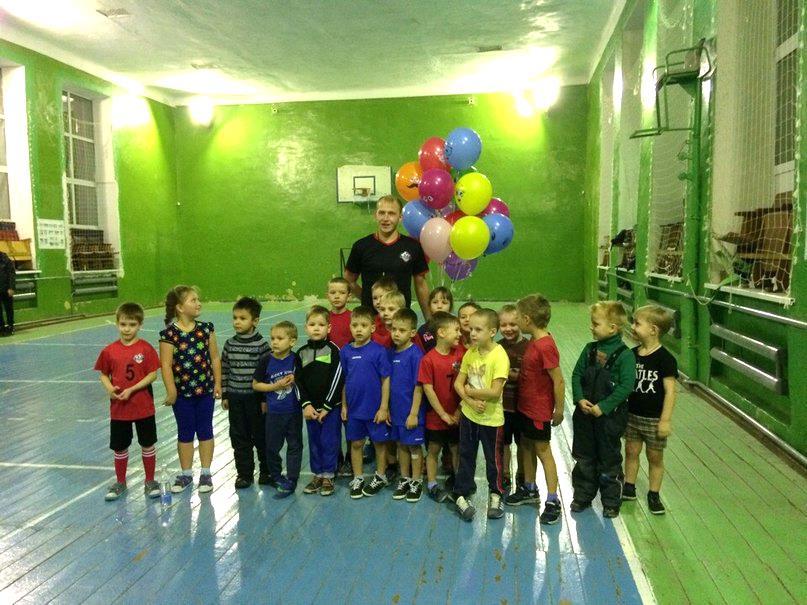 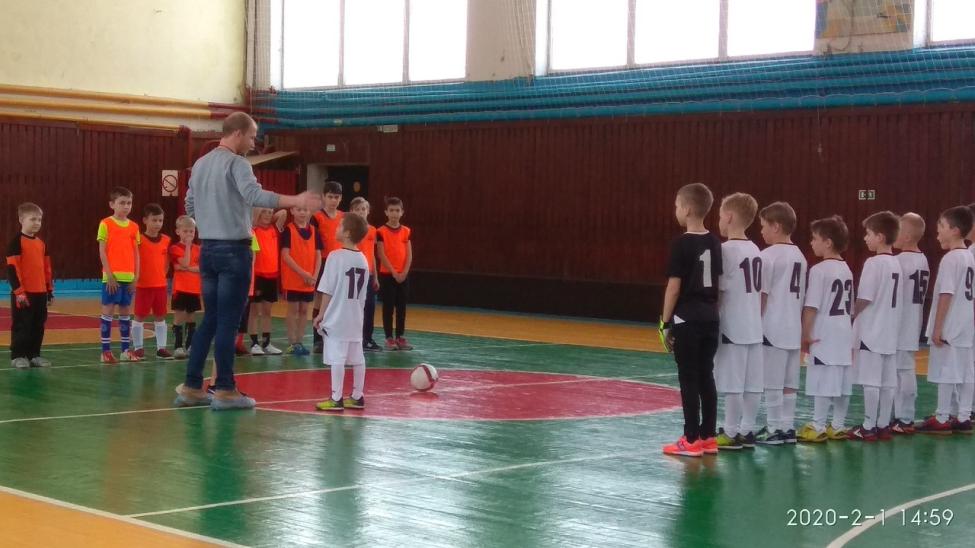 Товарищеская игра , 01.02.2020г.
Предновогодняя товарищеская игра 
«Новогодний футбол», декабрь 2020г.
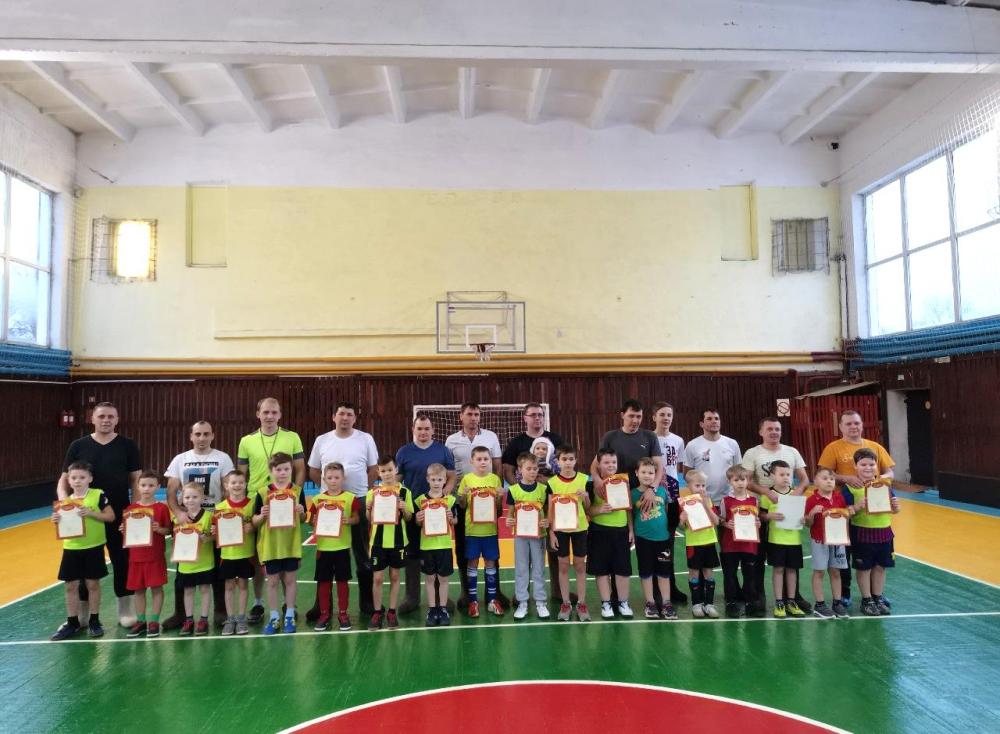 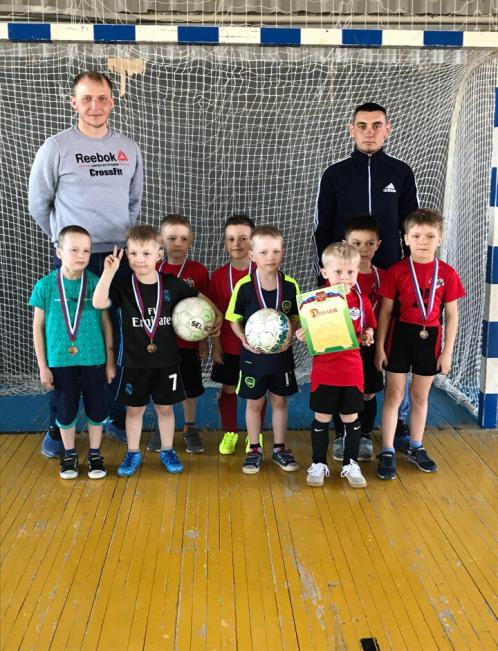 Мои юные футболисты. (2018, 2019гг.)
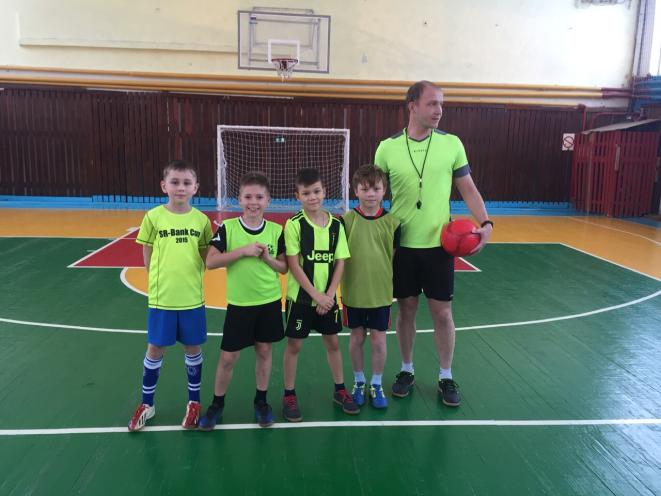 Вперед, к новым победам!
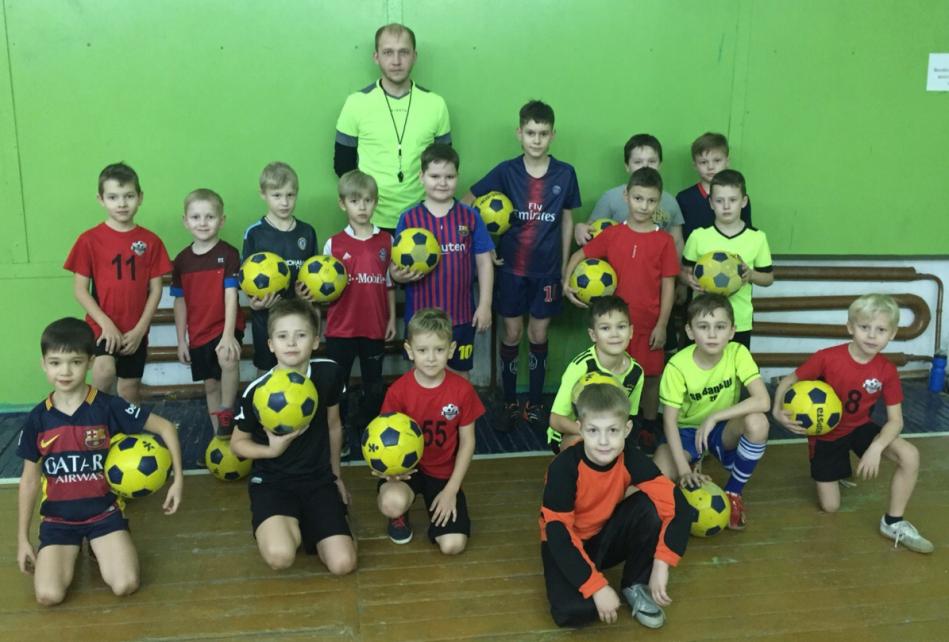 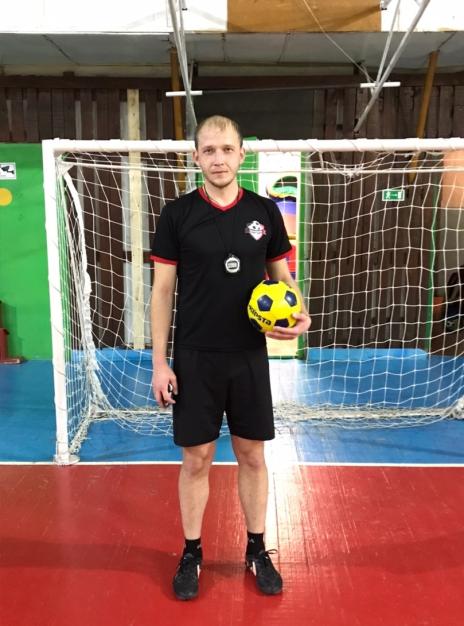 Благодарю
 за внимание!